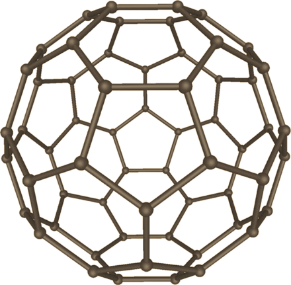 2016
奈米食品與食品包材容器具
國際研討會
08/16
TUE.
International Symposium on Nanoscience and Nanotechnology in Food and Food Package
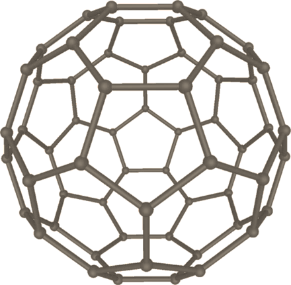 隨著奈米科技的快速發展，已逐漸應用於食品工業，以包裝、加工方法與新產品的開發為主要領域，奈米食品之定義、安全性為全球關注的議題，本研討會希望能成為技術交流的平台。
2016/08/16
13:00-18:00 P.M.
二
臺北醫學大學綜合醫學大樓前棟4樓誠樸廳
(台北市信義區吳興街250號)
指導單位 
衛福部食品藥物管理署

主辦單位
臺北醫學大學

協辦單位
聖母醫護管理專科學校
臺灣食品產業發展協會
台灣包裝協會 
台灣國際生命科學會
食品工業發展研究所
台灣大學食科所
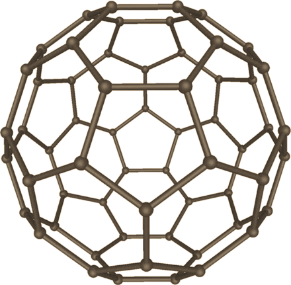 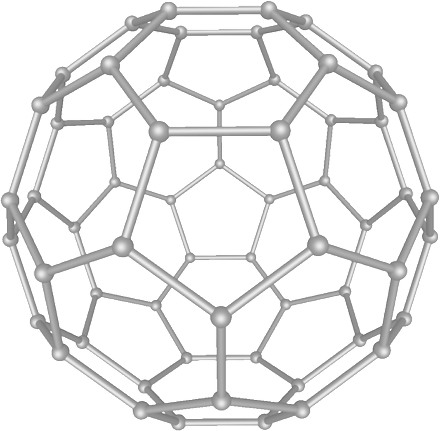 如有問題請洽活動聯絡人
楊純慧小姐 
E-mail : chyang2209@gmail.com
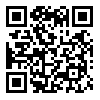 ※本次活免費參加，會場備有點心與茶水，歡迎蒞臨。
※本次活動報名網址: http://goo.gl/Dm3DgU，或QR code報名